for the good of all

November 30, 2017
Summit Sponsor Recognition SPONSORS
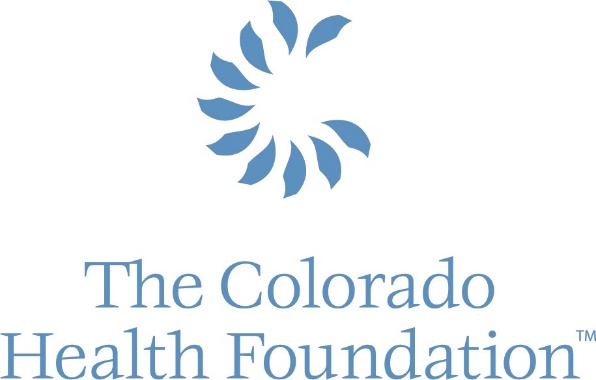 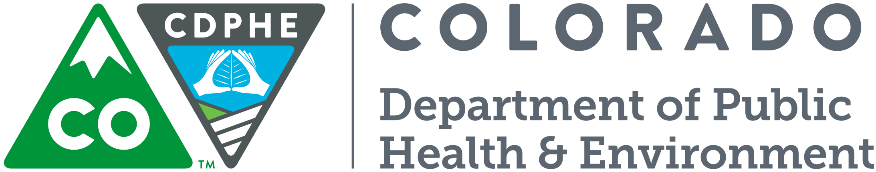 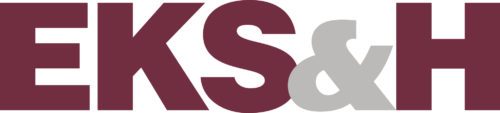 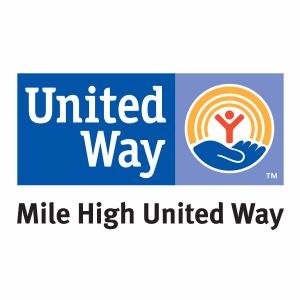 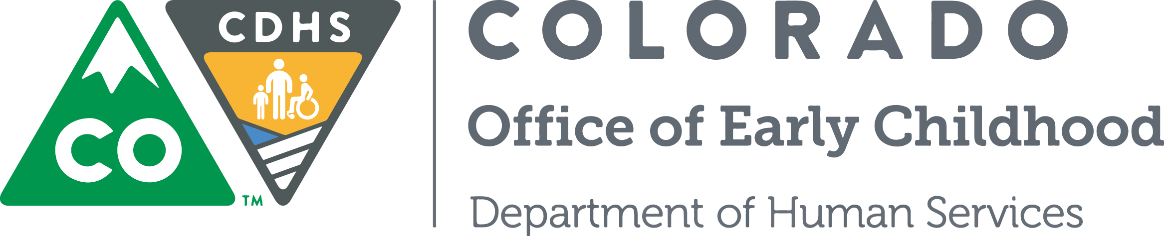 Summit Closing
Summit appreciation
Summit evaluation
Find resources on Civic Network: http://bit.ly/2AFXWrO
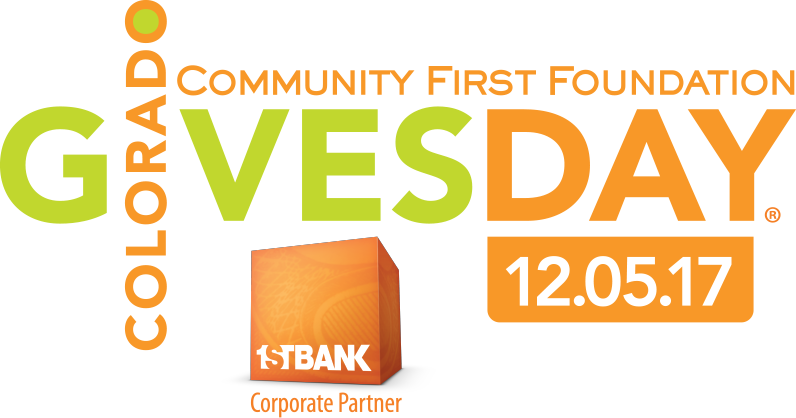 Remember The Civic Canopy on 
Colorado Gives Day, December 5, 2017
The Many Working as One
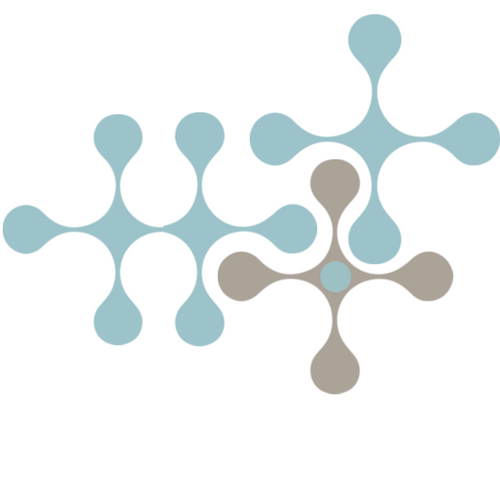 Learning Community
Learning Cluster
Learning Team
Individual
Head, Heart, Feet Activity
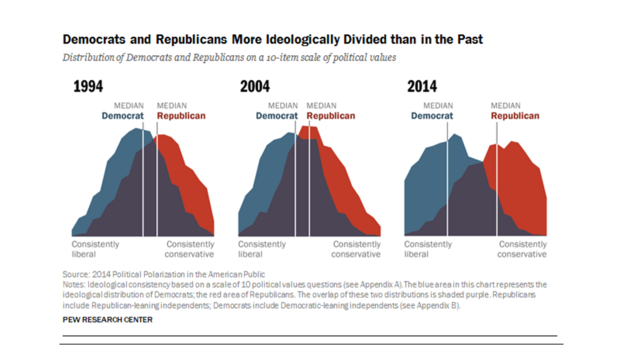 6
[Speaker Notes: http://www.people-press.org/2014/06/12/political-polarization-in-the-american-public/]
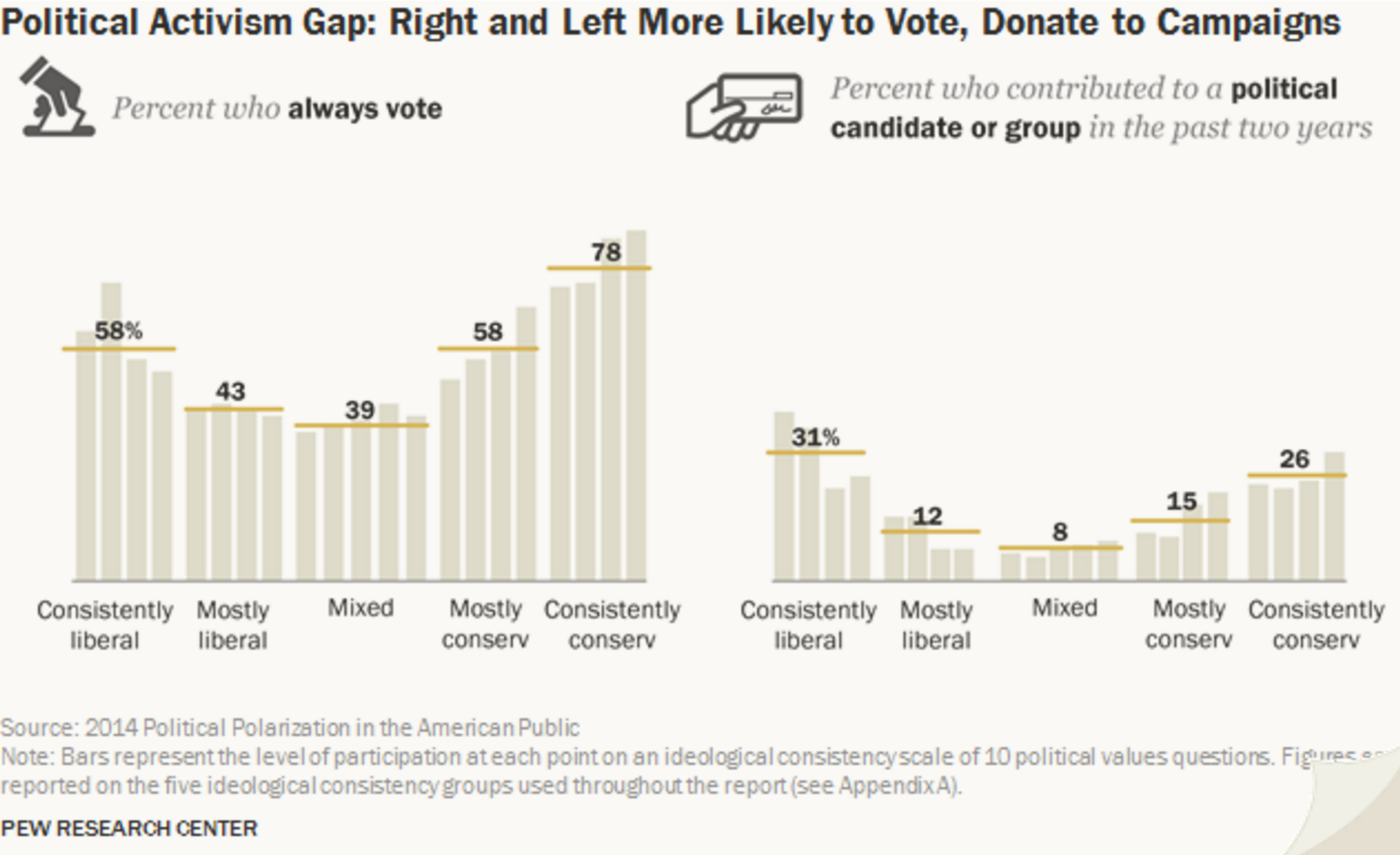 7
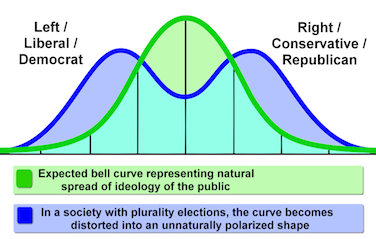 [Speaker Notes: https://www.quora.com/Centrism-3rd-Party-Prospects-in-U-S-Politics-Is-there-a-rational-middle-ground-between-Democratic-and-Republican-views-of-government]
Imagining the Radical Middle
Inviting People Back to the Public Square. . .or. . . Building a Civic Cathedral
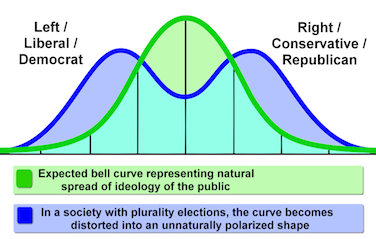 68%
95%
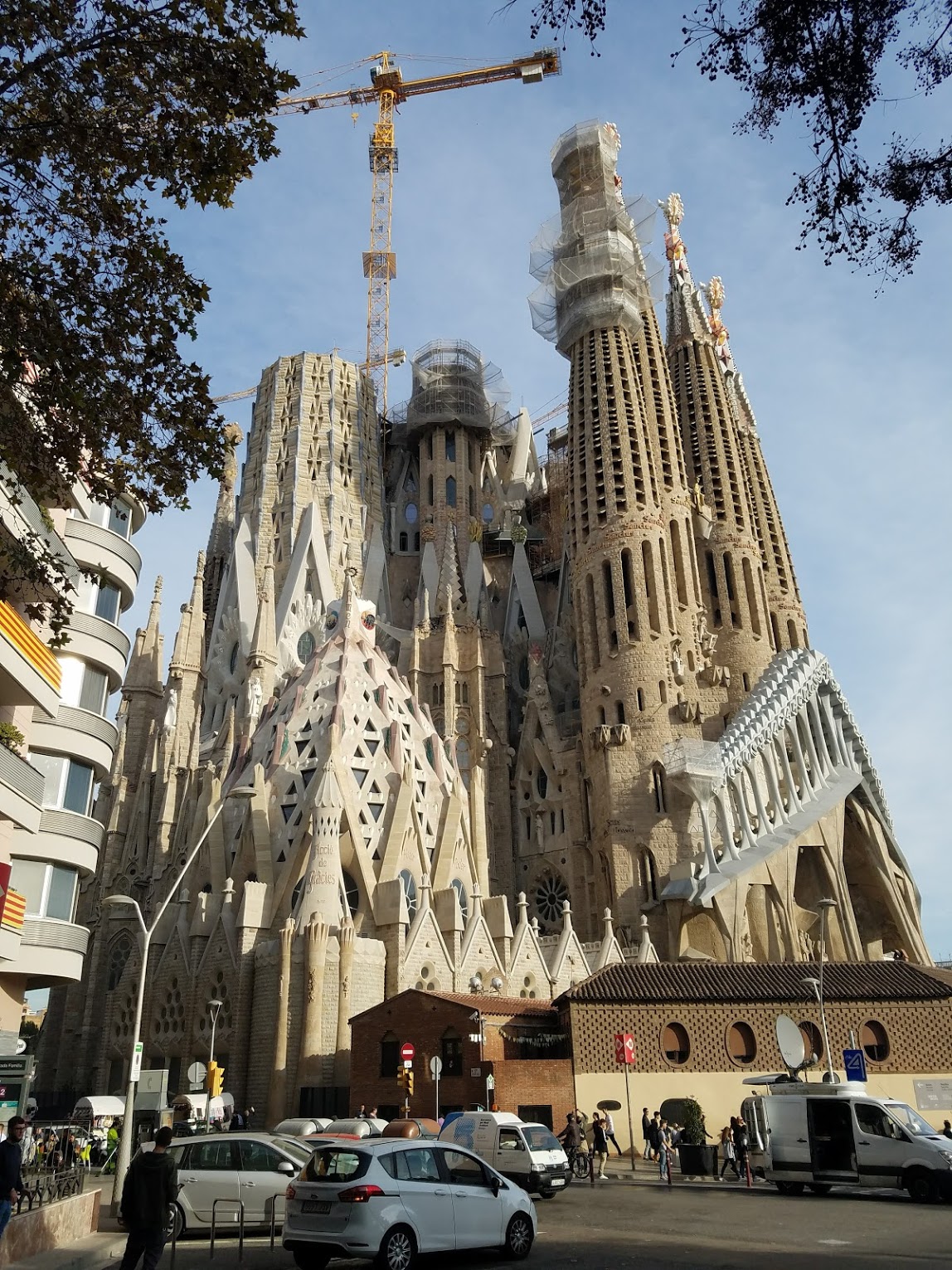 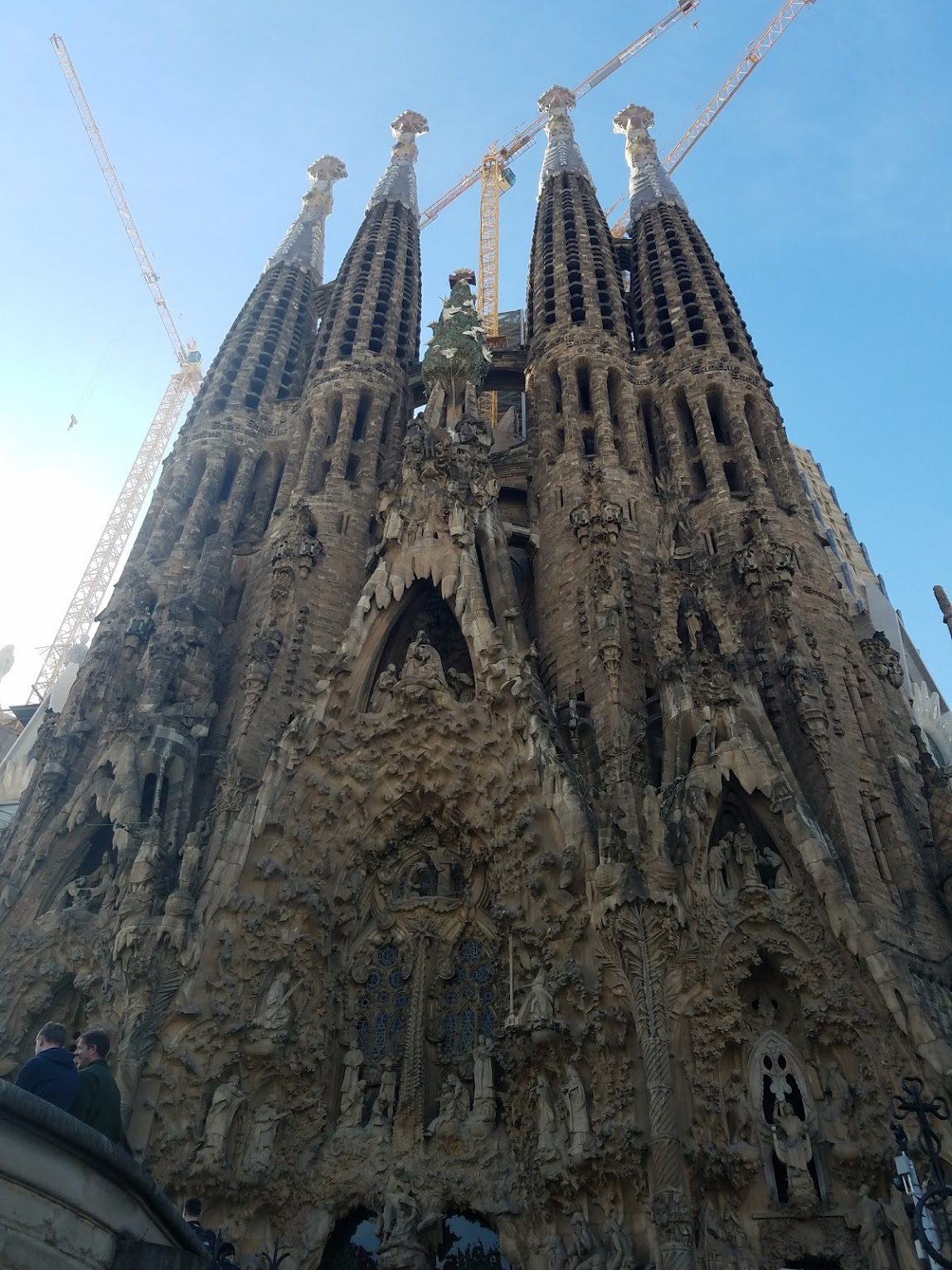 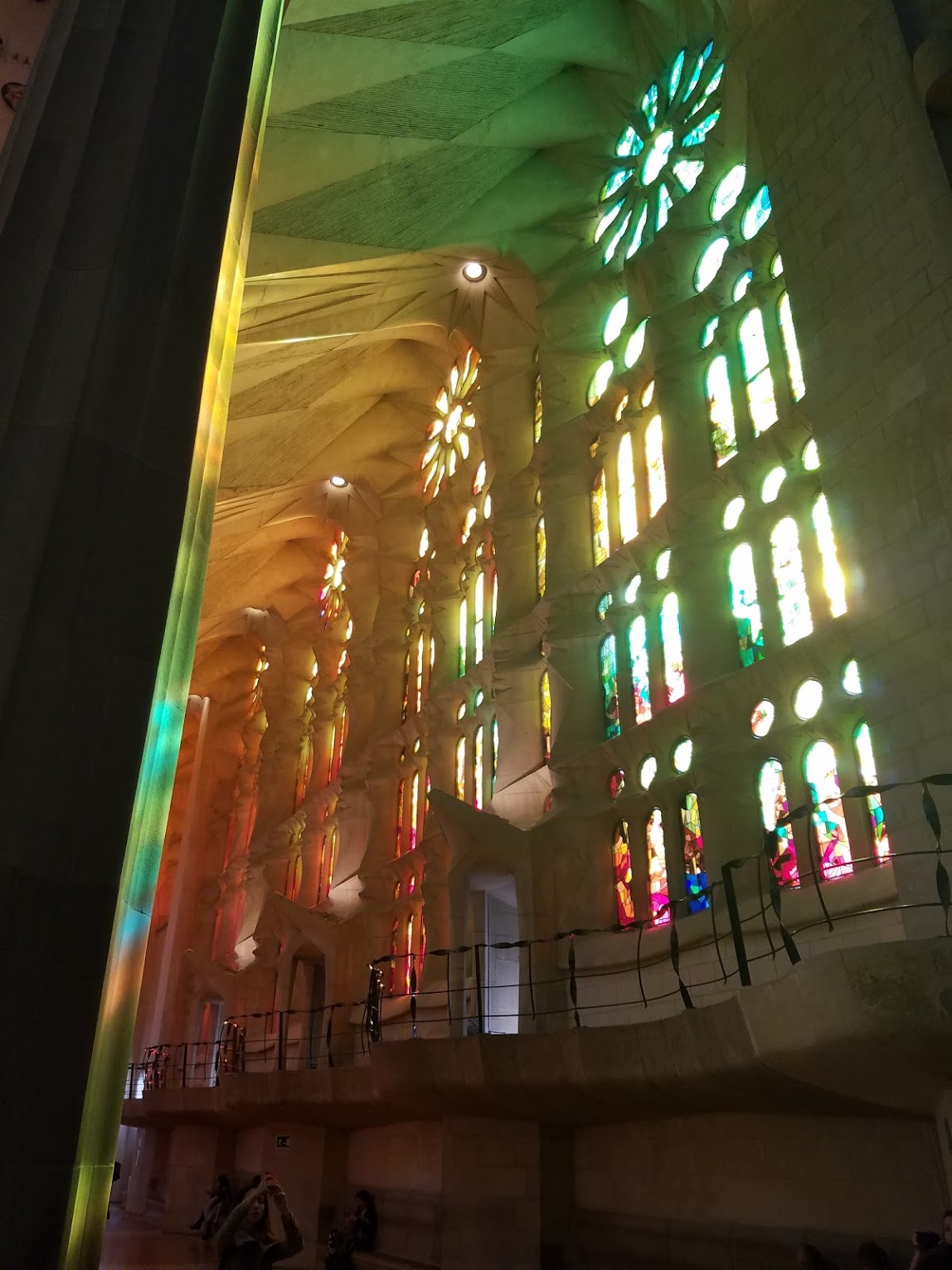 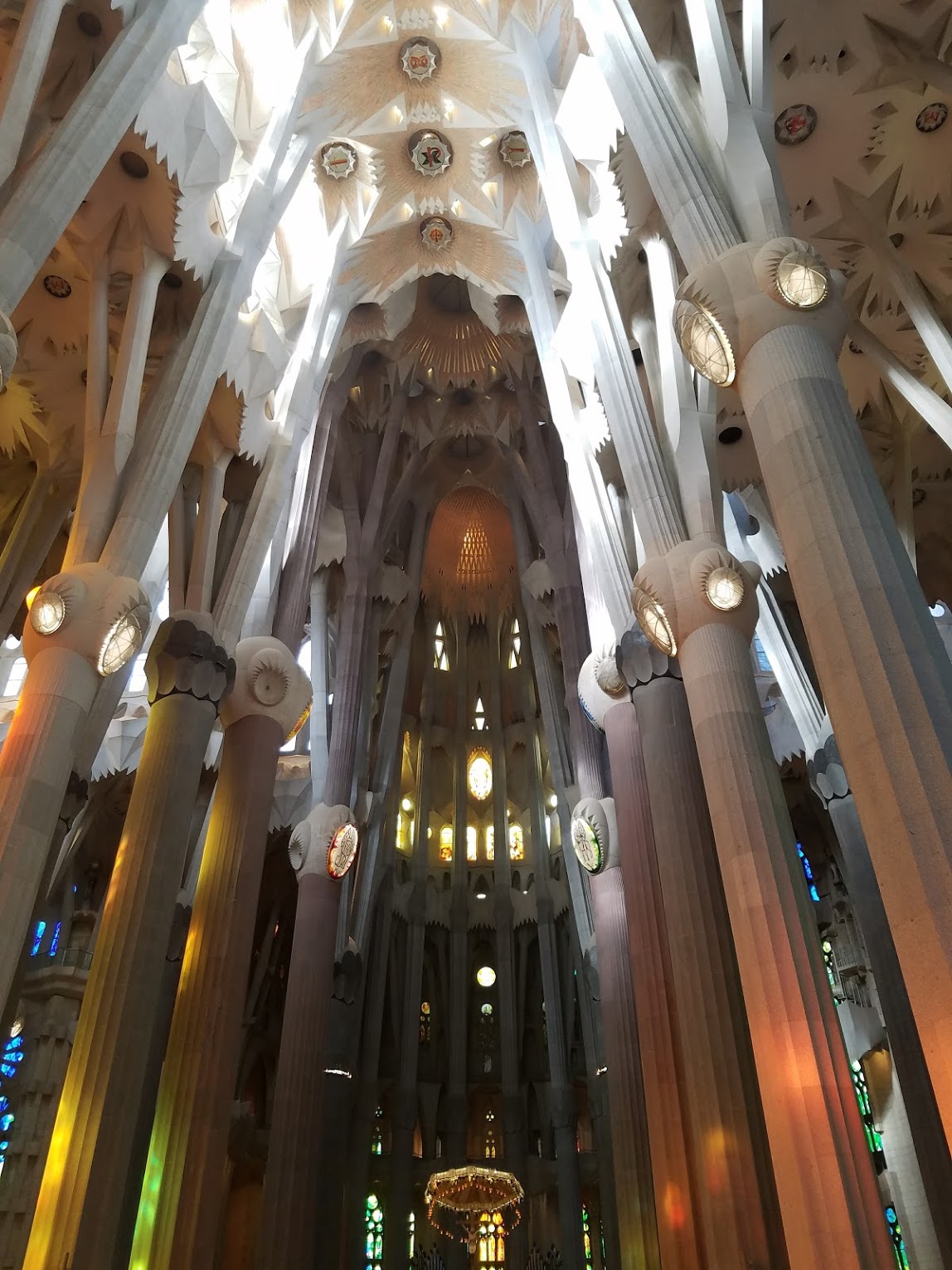 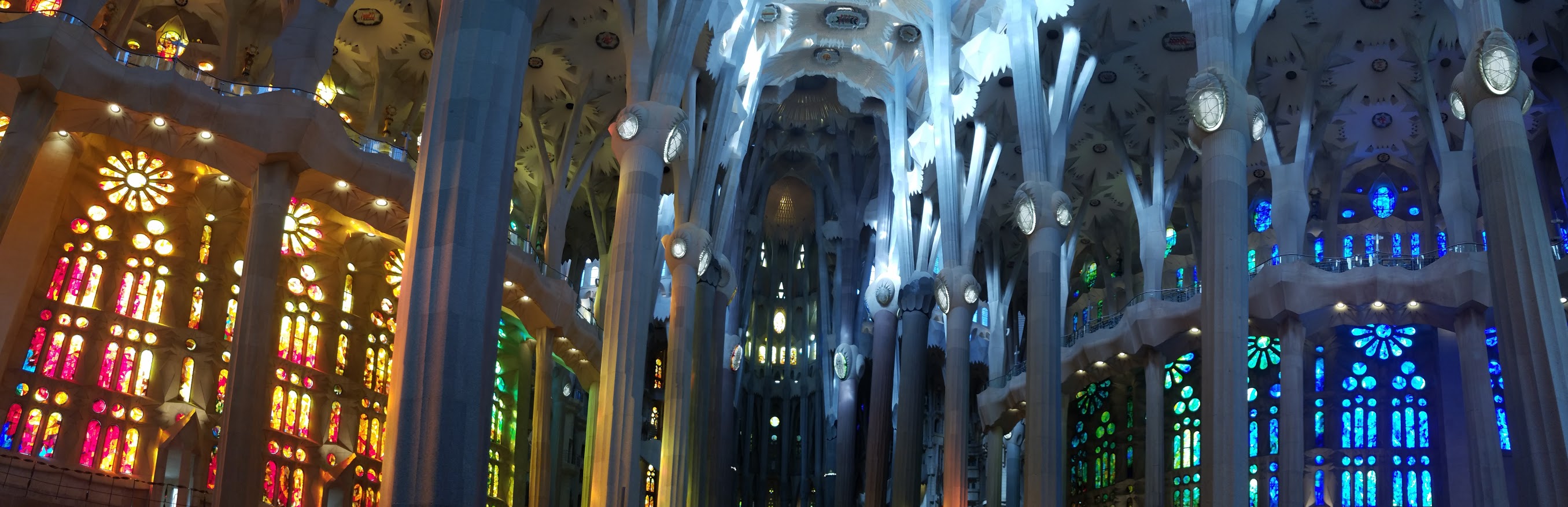 Sealing the DealHow to Be The Change You Want to SeeNita Mosby Tyler, Ph.D.Chief Catalyst – The Equity Project, LLC
I Believe…
“If we don’t tackle social exclusion in the communities we are a part of, we decrease the power of our collective social impact.”
	             -The World according to Dr. Nita Mosby Tyler
What can I do?
Fill the Funnel
Years After Level 1, 2 and 3 Dialogue …. a symbolic moment.
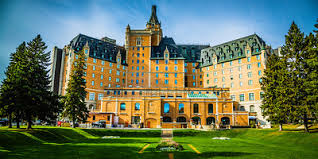 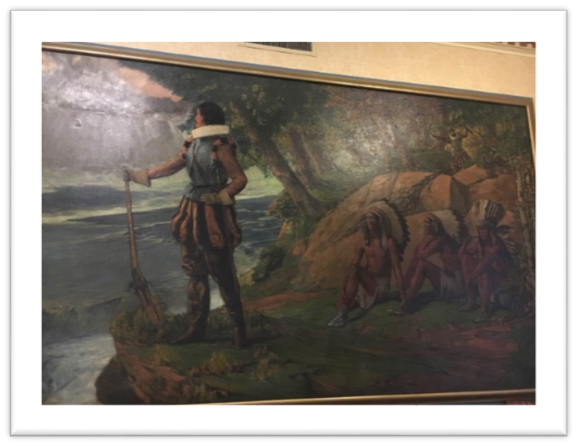 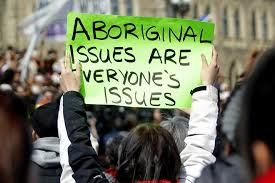 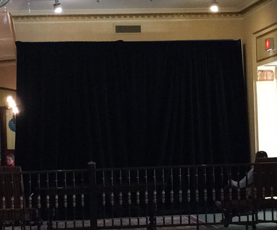 What can WE do?
What can WE ALL do?
Continue to explore our understanding of equity
Shift to “embracive” versus “inclusive” culture work
Webinars, podcasts, learning opportunities that help sharpen our tools on this issue

Leverage the power of the Canopy Summit Page to communicate, share and build capacity
Upload stories to Civic Network
Weigh in on what you need for the coming year

Learning Community Dialogue
Talk to your small group to generate ideas you would find helpful in supporting your efforts.